Specific heat
Contents:
Heating up a substance - specific heat
Whiteboards
Joule’s Discovery
Falling mass heated water by stirring
Heat equivalent of  work
1 Calorie = 4.186 J
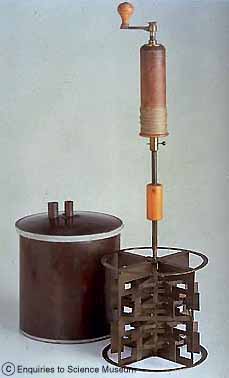 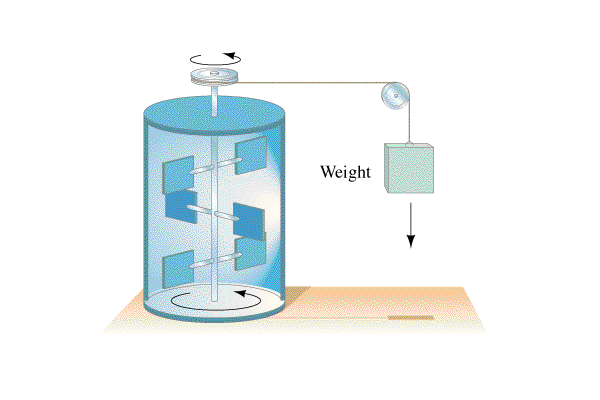 TOC
Heating up a substance - Specific heat
Q = mcT
Q - Heat (in J)
m - Mass (in kg)
c - Specific Heat (in JoC-1kg-1)
T - Change in temp. (oC)


Q -> Kinetic Energy of molecules
(Temperature rises)
Some specific heats
(in JoC-1kg-1)
H2O liquid 	4186
H2O ice	2100
H2O steam	2010
Aluminum	900
Iron		450

More in table 14-1
(p 421)
TOC
Heating up a substance - Specific heat
Some specific heats

			(in JoC-1kg-1)		(in JoC-1mol-1)
Aluminum		900			24.4
Carbon		507			6.11	
Copper		386			24.5
Lead			128			26.5
Silver			236			25.5
Tungsten		134			24.8
TOC
Specific Heat
1 | 2 | 3 | 4
TOC
A. Nicholas Cheep wants to calculate what heat is needed to raise 1.5 liters (1 liter = 1 kg) of water by 5.0 oC.  Can you help him?  (c = 4186 J oC-1kg-1)
Q = mcT
Q = ??, m = 1.5 kg, c = 4186 J oC-1kg-1, T = 5.0 oC
W
31,000 J
Adella Kutessen notices what change in temperature if 512 g of iron absorbs 817 J of heat  (c = 450. J oC-1kg-1)
Q = mcT
Q = 817 J, m = 0.512 kg, c = 450. J oC-1kg-1, T = ??
W
3.55 oC
Anita Break notices that a chunk of Aluminium absorbs 12,000 J of heat while raising its temperature a mere 3.45 oC   Of what mass is this chunk? (c = 900. J oC-1kg-1)
Q = mcT
Q = 12,000 J, m = ??, c = 900. J oC-1kg-1, T = 3.45 oC
W
3.9 kg
Anne Sodafone does an experiment where 5.412 kg of a mystery substance absorbs 12,510 J of heat while raising its temperature 2.19 oC   What is the specific heat?
Q = mcT
Q = 12,510 J, m = 5.412 kg, c = ??, T = 2.19 oC
W
1060 J oC-1kg-1